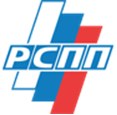 Участие частного бизнеса в проектах технологического развития
Президент РСПП
Александр Шохин
Главные ограничения деятельности компаний (май 2025 г.), % респондентов
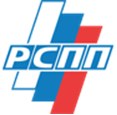 Опрос РСПП
Ведут ли компании проекты в сферах, относящихся к приоритетным направлениям технологического лидерства страны на долгосрочную перспективу, %
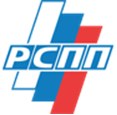 Отношение компаний к Национальным проектам РФ и Национальным проектам технологического лидерства, %
Опрос РСПП
Каким образом компании участвуют/планируют участвовать в процессах импортозамещения технологий, в %
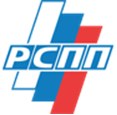 Опрос РСПП